Козинъяс
Дасьтыны сёян-юан
Мичмöдны
 вежöс
НИМЛУН
Чолöмавны
Пöжавны пирöг
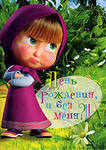 Гажöдчыны
Мыйла тайö колö?
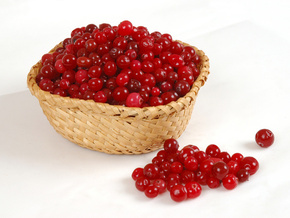 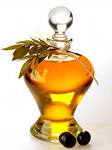 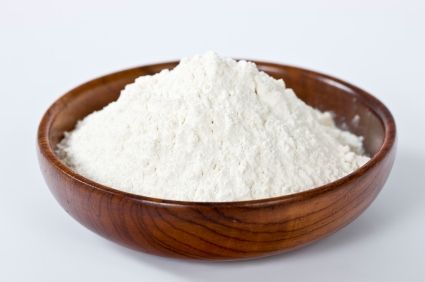 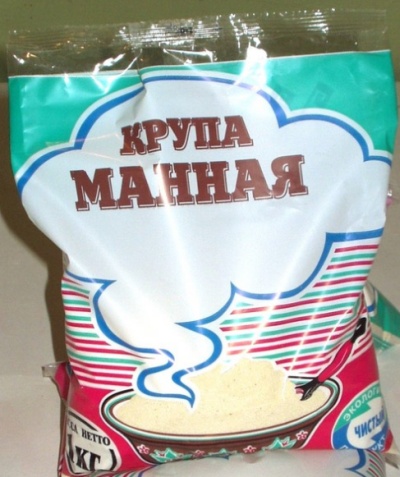 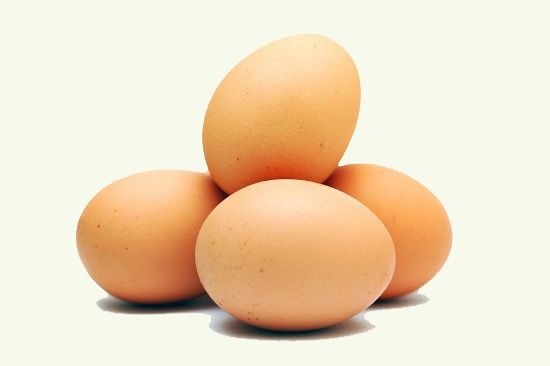 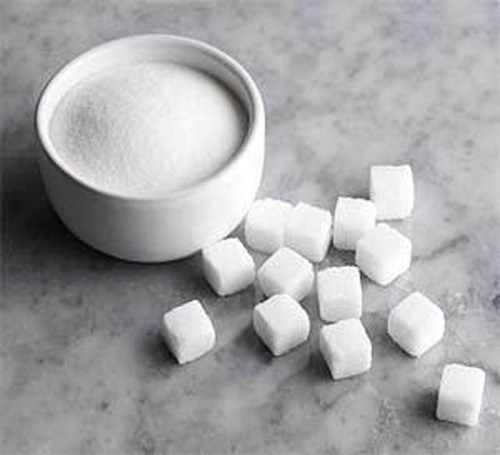 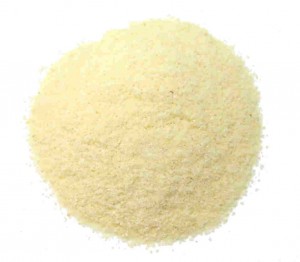 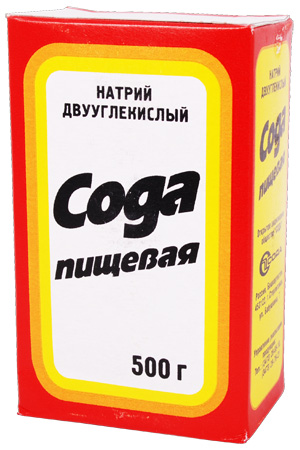 Виды теста
БЕЗДРОЖЖЕВОЕ(пресное)
   – песочное?– бисквитное?– слоеное?
ДРОЖЖЕВОЕ?
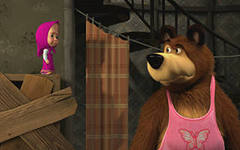 Бездрожжевое (пресное) тесто
Бисквитное тесто
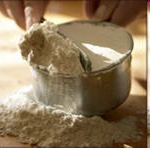 Состав:
Сахар
Яйца
Мука


    Бисквитное тесто имеет жидкую консистенцию. Разрыхлителями служат взбитые с сахаром яйца или белки. Время выпекания 20-40 минут.
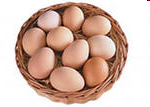 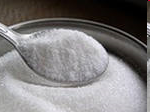 Инструкционнöй карта:
Сакар да кольк артмöдны быгйöдз, содтыны сода. 
Содтыны пув да гудравны. 
Содтыны пызь, гудравны. 
Форма мавтны мöс выйöн, пыдöссö вевтыртны маннöй шыдöсöн. 
Няньшом пуктыны формаö, шыльöдны. Пуктыны ставсö шонтöм пöжасян пачö.
Пöжавны дас вит- кызь минут кыксё градусöн.
Перйыны формаысь тасьтiö, велдорас содтыны скарнöй пудра.
Инструкционная карта приготовления пирога с брусникой в картинках:
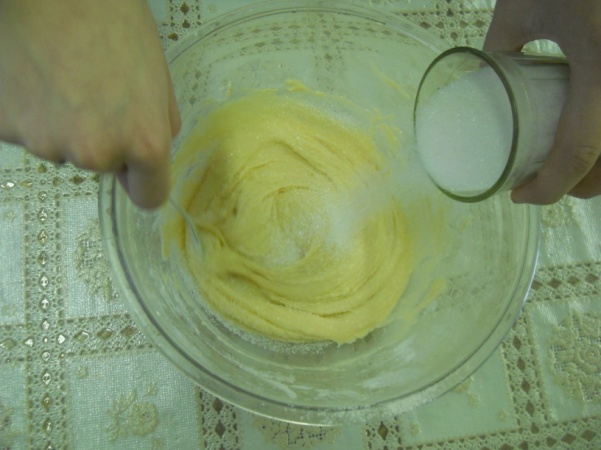 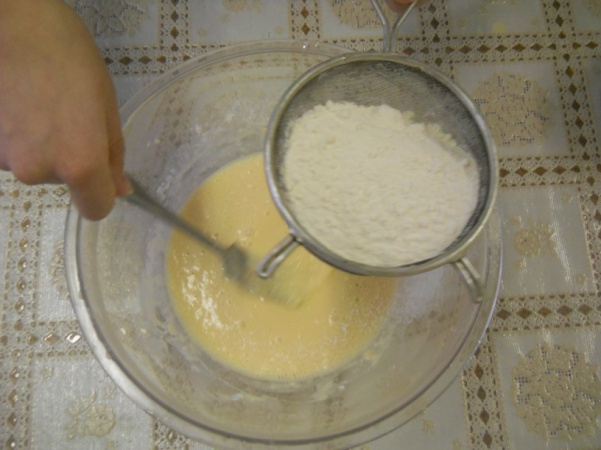 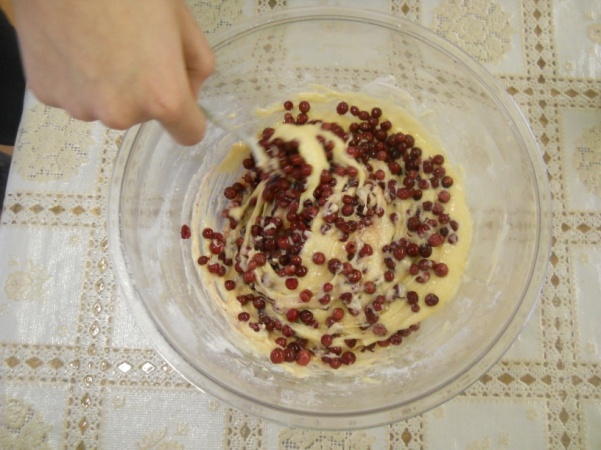 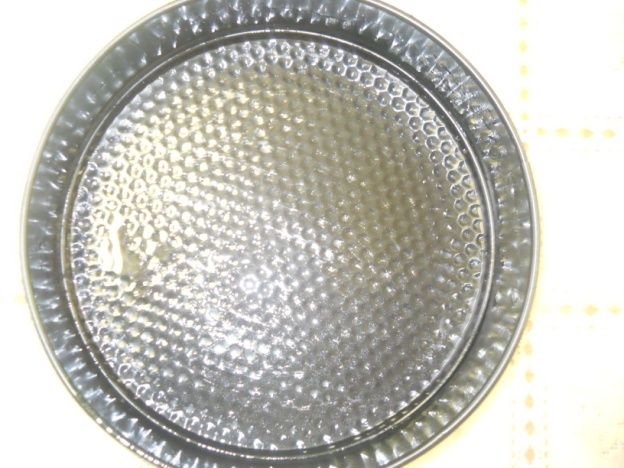 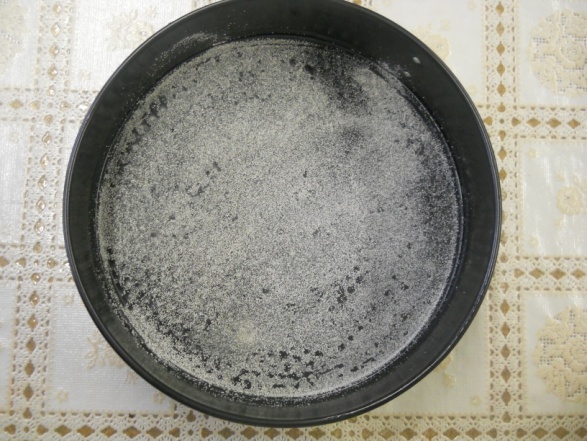 Этот рецепт станет палочкой выручалочкой для вас. И порадует ваших гостей!
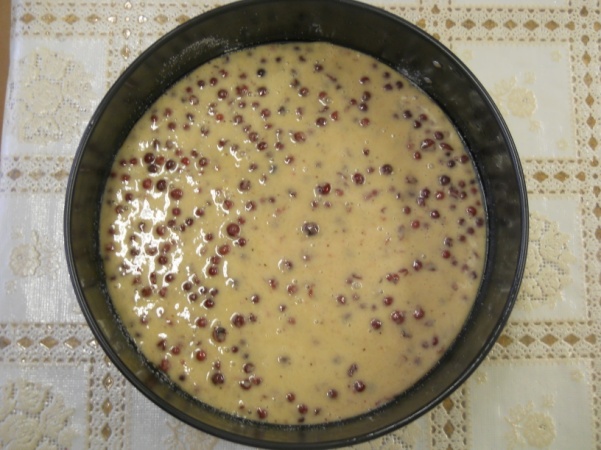 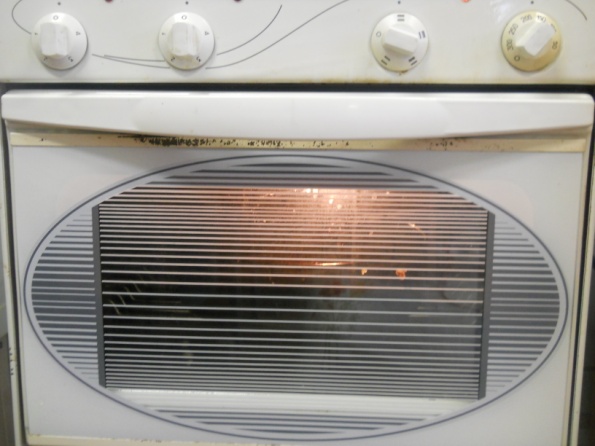 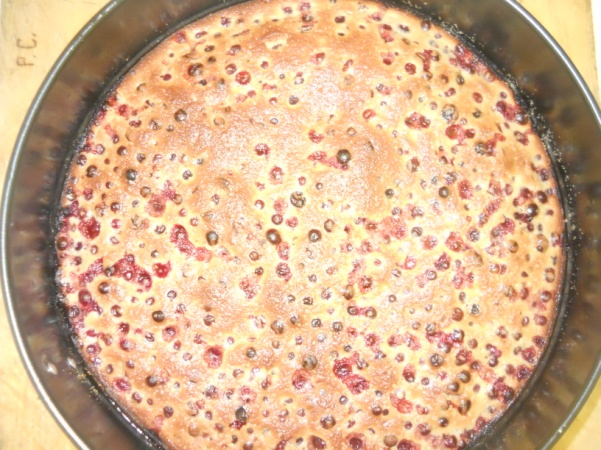 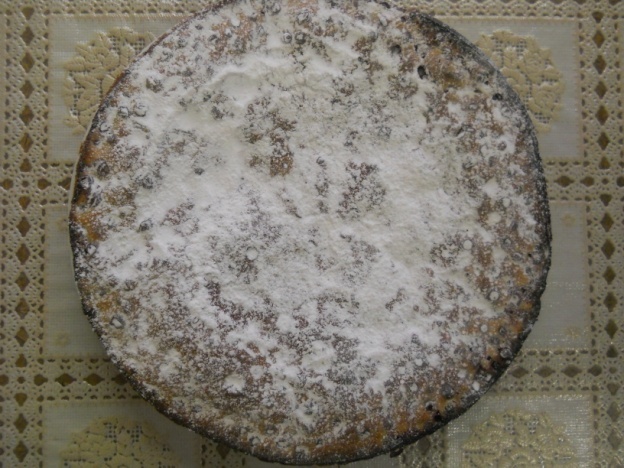 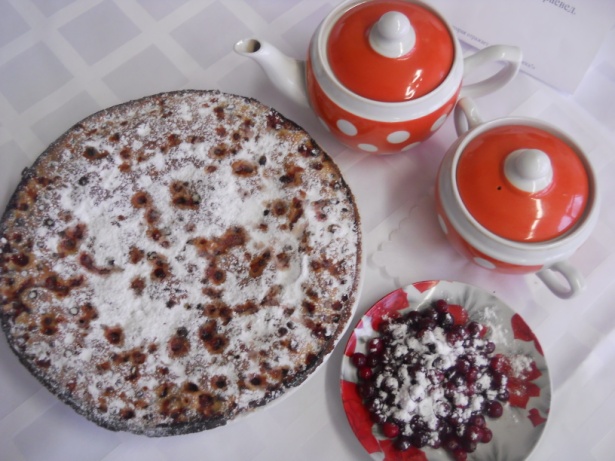 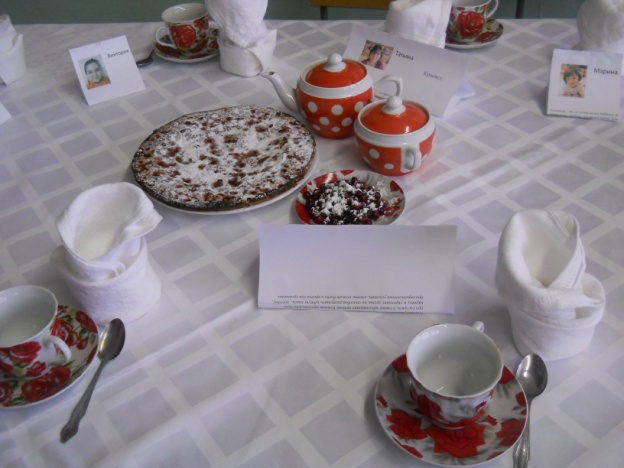 Требования к качеству  готового блюда:
Внешний вид?
Запах?
Вкус?
Цвет?
Консинстенция?
На что похож ваш пирог? Придумайте название вашему блюду?
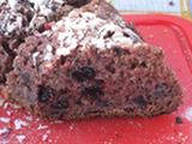 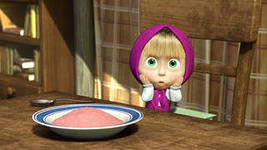 Пирог называется «Трухлявый пень»
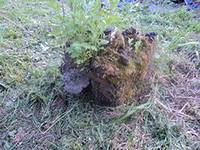 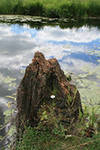 ВЗБИТЬ – на коми  
ДОБАВИТЬ просеянную муку 
ПЕРЕМЕШАТЬ 
ДОБАВИТЬ бруснику 
ПЕРЕМЕШАТЬ
ВЫЛОЖИТЬ В ФОРМУ
ЗАПЕЧЬ
ПОСЫПАТЬ САХАРНОЙ ПУДРОЙ
ПОДАТЬ К СТОЛУ
Тема урока?
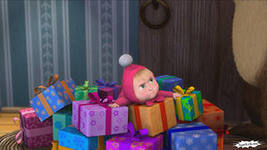 день родждения- на коми.
Прирог с брусникой «Трухлявый пень»-на коми.
Цели урока:
Твоё на коми…

Приготовление  пирога «Трухлявый пень»
Домашнее  задание
Испечь пирог для родных.
Оформить страничку для кулинарной книги: написать  рецепт праздничного блюда на коми языке, украсить картинками. 
Рассказать о своём дне рождении и перевести рассказ на коми язык.
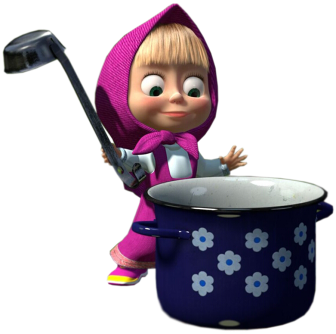